Lecture 20: Array Disjoint Sets, Prim’s, DFS
CSE 373: Data Structures And Algorithms
Example
Using the union-by-rank and path-compression optimized implementations of disjoint-sets draw the resulting forest caused by these calls:
If tied, make alphabetically earlier node the root.
makeSet(a)
makeSet(b)
makeSet(c)
makeSet(d)
makeSet(e)
makeSet(f)
makeSet(g)
makeSet(h)
union(c, e)
union(d, e)
union(a, c)
union(g, h)
union(b, f)
union(g, f)
union(h, a)
Pollev.com/cse373su19
CSE 373 Su 19 - Robbie Weber
2
Example
d
h
f
b
e
g
c
d
Using the union-by-rank and path-compression optimized implementations of disjoint-sets draw the resulting forest caused by these calls:
If tied, make alphabetically earlier node the root.
makeSet(a)
makeSet(b)
makeSet(c)
makeSet(d)
makeSet(e)
makeSet(f)
makeSet(g)
makeSet(h)
union(c, e)
union(d, e)
union(a, c)
union(g, h)
union(b, f)
union(g, f)
union(h, a)
rank = 2
CSE 373 Su 19 - Robbie Weber
3
An optimization
Array disjoint sets
c
d
b
f
a
e
b
c
a
e
f
d
index
value
CSE 373 SP 19 - Zach Chun
5
[Speaker Notes: Say a disjoint set on the right is implemented as the array on the left.  We’re arbitrarily deciding which node is which position, but it’s labeled on top of the array (not stored in the array). For example, the node for a will be represented by index 0, the node for e will be represented by index 1 ….Let’s try to understand this array representation here

in our disjoint set on the right, B’s parent is A
which means in our array representation – since we’re storing the index of the parent node, B should store the index of A – B’s storing 0 … and index 0 is A – looks good.

We can also check C and D ... they should both store the index of their parent who is E.  They store index 1 which ….. is E. Great.

So for F that I’ve left as a question mark … what should we store there? Index 2.]
Array disjoint sets
c
d
b
f
a
What about the ranks? 
We’d like to store them in the roots

How do we tell the difference from rank 2 and index 2?
e
b
c
a
e
f
d
index
value
CSE 373 SP 19 - Zach Chun
6
[Speaker Notes: Say a disjoint set on the right is implemented as the array on the left.  We’re arbitrarily deciding which node is which position, but it’s labeled on top of the array (not stored in the array). For example, the node for a will be represented by index 0, the node for e will be represented by index 1 ….Let’s try to understand this array representation here

in our disjoint set on the right, B’s parent is A
which means in our array representation – since we’re storing the index of the parent node, B should store the index of A – B’s storing 0 … and index 0 is A – looks good.

We can also check C and D ... they should both store the index of their parent who is E.  They store index 1 which ….. is E. Great.

So for F that I’ve left as a question mark … what should we store there? Index 2.]
Array disjoint sets
c
d
b
f
a
What about the ranks? 
We’d like to store them in the roots

Store a negative number instead! 
Specifically –(rank) - 1
e
b
c
a
e
f
d
index
value
Now we can always tell the difference between an index and a rank!
This is the version you’re implementing in Project 4.
CSE 373 SP 19 - Zach Chun
7
[Speaker Notes: Say a disjoint set on the right is implemented as the array on the left.  We’re arbitrarily deciding which node is which position, but it’s labeled on top of the array (not stored in the array). For example, the node for a will be represented by index 0, the node for e will be represented by index 1 ….Let’s try to understand this array representation here

in our disjoint set on the right, B’s parent is A
which means in our array representation – since we’re storing the index of the parent node, B should store the index of A – B’s storing 0 … and index 0 is A – looks good.

We can also check C and D ... they should both store the index of their parent who is E.  They store index 1 which ….. is E. Great.

So for F that I’ve left as a question mark … what should we store there? Index 2.]
Kruskal’s Algorithm
KruskalMST(Graph G) 
   initialize each vertex to be its own component
   sort the edges by weight
   foreach(edge (u, v) in sorted order){
      if(u and v are in different components){
         add (u,v) to the MST
         Update u and v to be in the same component
      }
   }
CSE 373 Su 19 - Robbie Weber
8
What’s the running time of Kruskal’s?
KruskalMST(Graph G) 
   initialize new DisjointSets DS
   for(v : G.vertices) { DS.makeSet(v) }
   sort the edges by weight
   foreach(edge (u, v) in sorted order){
      if(DS.findSet(u) != DS.findSet(v)){
         add (u,v) to the MST
         DS.union(u,v)
      }
   }
What’s the running time of Kruskal’s?
KruskalMST(Graph G) 
   initialize new DisjointSets DS
   for(v : G.vertices) { DS.makeSet(v) }
   sort the edges by weight
   foreach(edge (u, v) in sorted order){
      if(DS.findSet(u) != DS.findSet(v)){
         add (u,v) to the MST
         DS.union(u,v)
      }
   }
Running Time Notes
Another MST algorithm
Last Wednesday we said there were two ways to find an MST. 
Let’s talk about the other way.
Think vertex-by-vertex
Maintain a tree over a set of vertices
Have each vertex remember the cheapest edge that could connect it to that set.
At every step, connect the vertex that can be connected the cheapest.
B
6
3
E
2
1
C
10
A
9
5
7
4
F
D
8
Code
Try it Out
50
G
6
B
2
3
E
4
5
C
A
9
2
7
7
F
D
8
Try it Out
50
G
6
B
2
3
E
4
5
C
A
9
2
7
7
F
D
8
Does This Algorithm Always Work?
Prim’s and Kruskals’ Algorithms are greedy algorithms. Once we decide to include an edge in the MST we never reconsider the decision. 
Greedy algorithms rarely work. 
There are special properties of MSTs that allow greedy algorithms to find them.
MSTs are so magical that there’s more than one greedy algorithm that works.

The takeaway from MST lectures is NOT “greedy algorithms are the best”
The takeaway is “MSTs are the coolest.
Some Extra Comments
Prim was the employee at Bell Labs in the 1950’s
The mathematician in the 1920’s was Boruvka
He had a different also greedy algorithm for MSTs.
Boruvka’s algorithm is trickier to implement, but is useful in some cases.
In particular it’s the basis for fast parallel MST algorithms.
“Prim’s Algorithm” is a very bad name.
It was discovered by Jarnik 20 years before Prim.
And rediscovered by Kruskal before Prim.
Some Extra Comments
There’s at least a fourth greedy algorithm for MSTs…
Called “Reverse-delete”
Starting from heaviest edge, delete if would not disconnect graph.

If all the edge weights are distinct, then the MST is unique.
If some edge weights are equal, there may be multiple spanning trees. Prim’s/Kruskal’s are only guaranteed to find you one of them.
Aside: A Graph of Trees
A tree is an undirected, connected, and acyclic graph.
A forest is any undirected and acyclic graph.
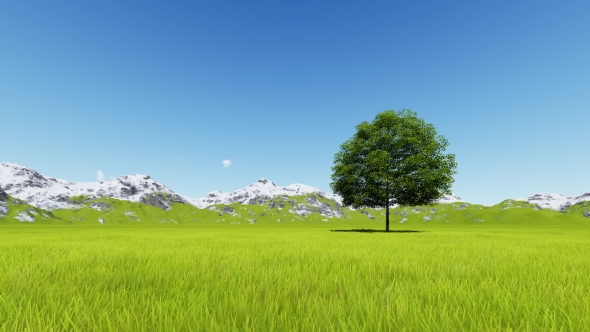 EVERY TREE IS A FOREST.
Optional content: MST correctness
Why do all of these MST Algorithms Work?
MSTs satisfy two very useful properties:
Cycle Property: The heaviest edge along a cycle is NEVER part of an MST.
Cut Property: Split the vertices of the graph any way you want into two sets A and B. The lightest edge with one endpoint in A and the other in B is ALWAYS part of an MST. 

Whenever you add an edge to a tree you create exactly one cycle, you can then remove any edge from that cycle and get another tree out. 
This observation, combined with the cycle and cut properties form the basis of all of the greedy algorithms for MSTs.